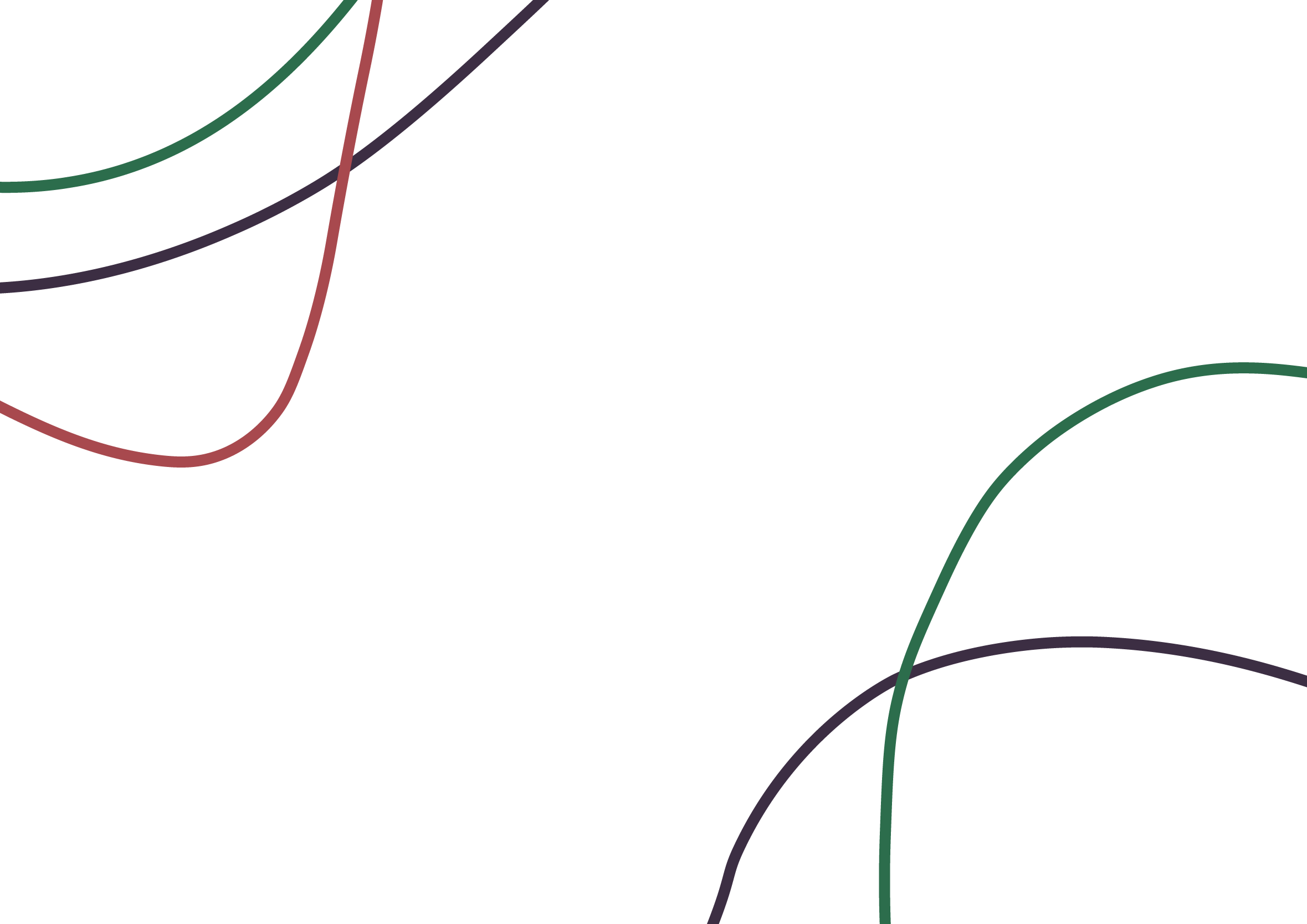 Соціальні технології в рекламіДослідження ірраціональності в технологіях поведінкової економіки Дена Арієлі
Заняття підготовлене
кандидатом соціологічних наук,  доцентом кафедри соціології ЗНУ, членом Соціологічної асоціації України
КУЛИК МАРІЯ АНАТОЛІЇВНА
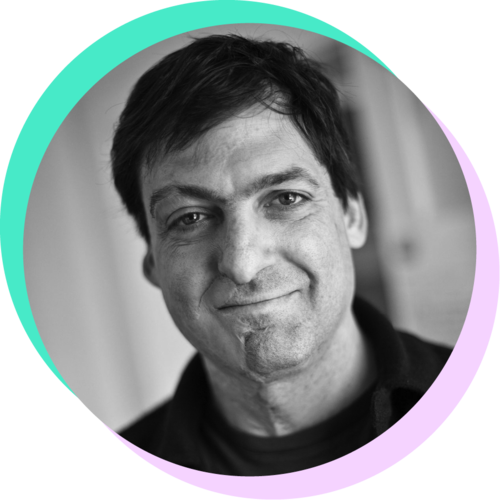 Ден Арієлі (Dan Ariely)
(1967)
 Ізраїльсько-американський поведінковий економіст, професор психології та спеціаліст в галузі економічної соціології
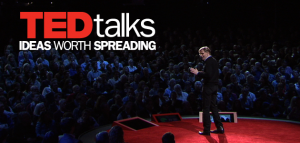 https://www.ted.com/talks/dan_ariely_how_to_change_your_behavior_for_the_better#t-350948
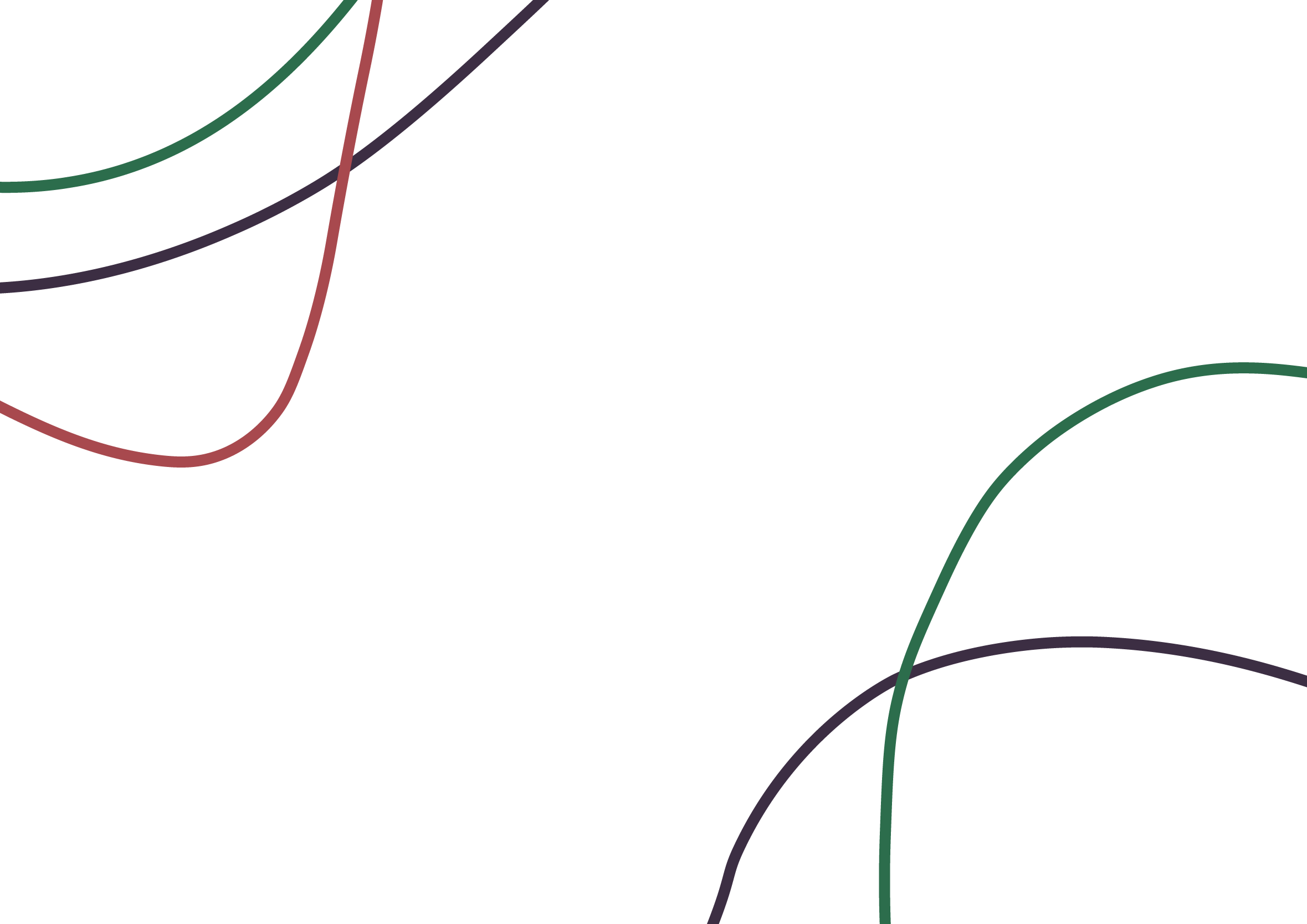 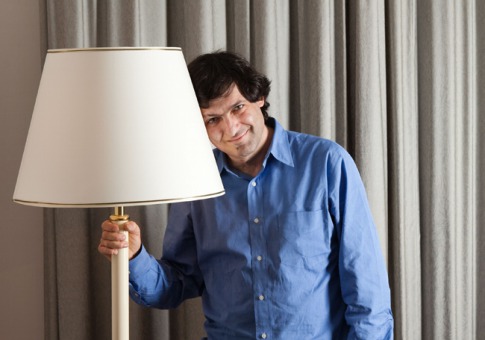 Базуючись на біхевіоральній теорії, Ден Арієлі розвиває ідеї передбачуваної ірраціональності в поведінковій економіці
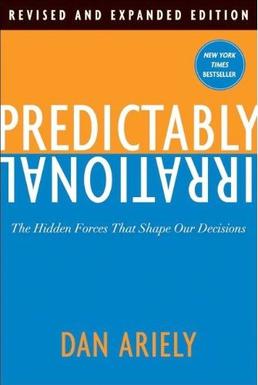 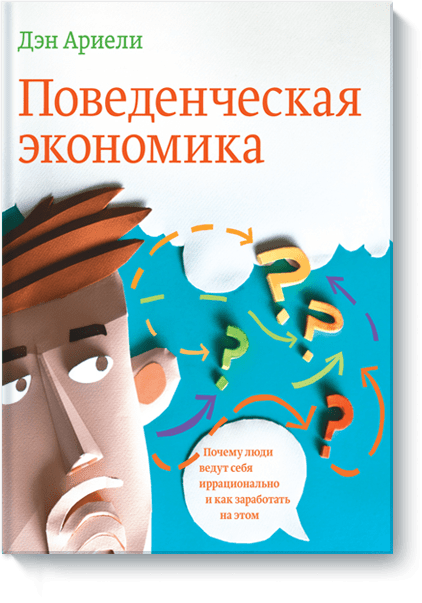 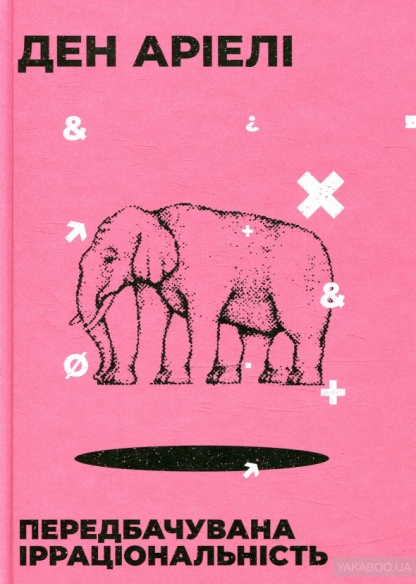 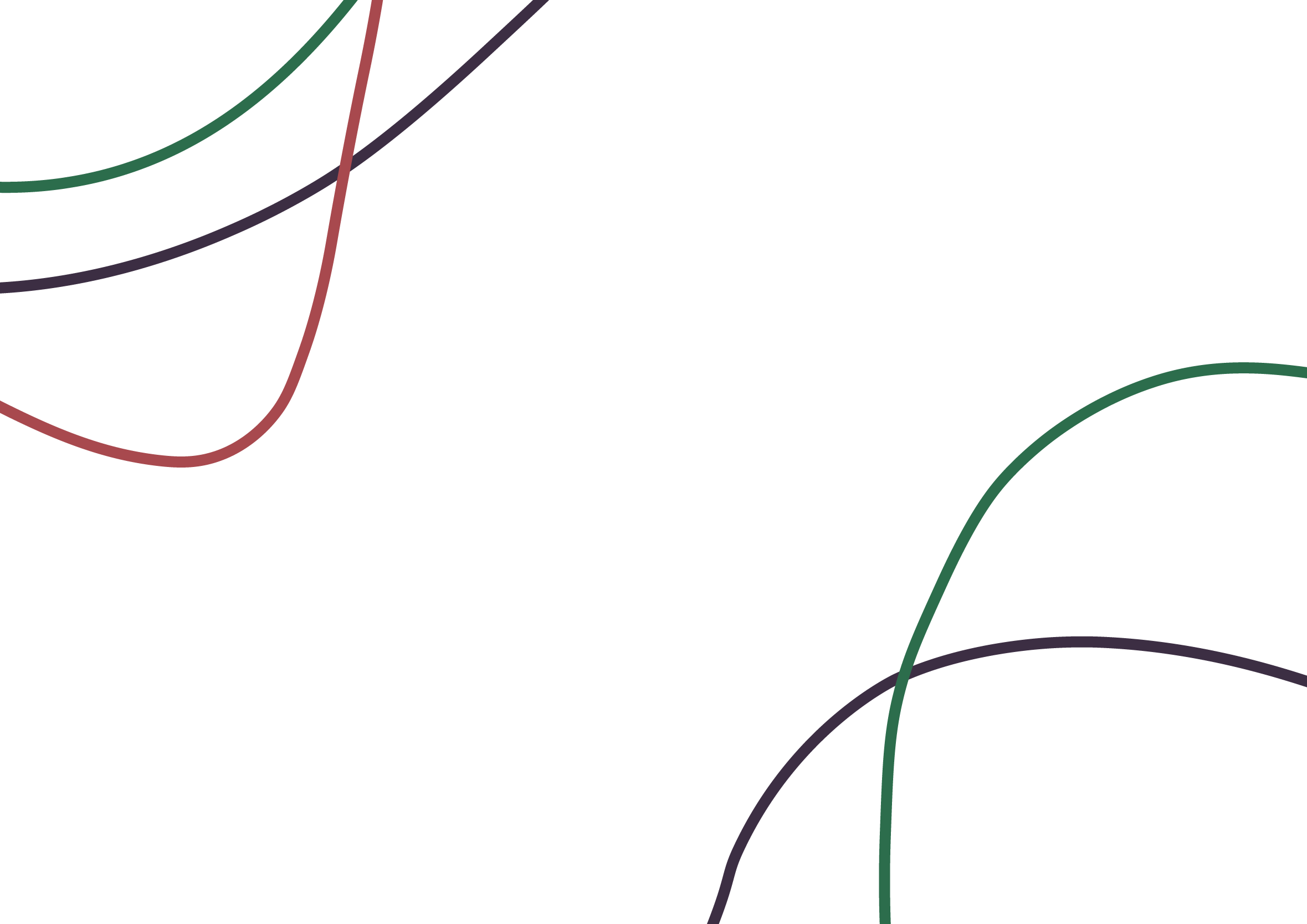 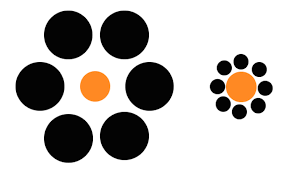 “Наш мозок влаштований таким чином, що ми завжди порівнюємо одні речі з іншими. І не можемо з цим нічого вдіяти”
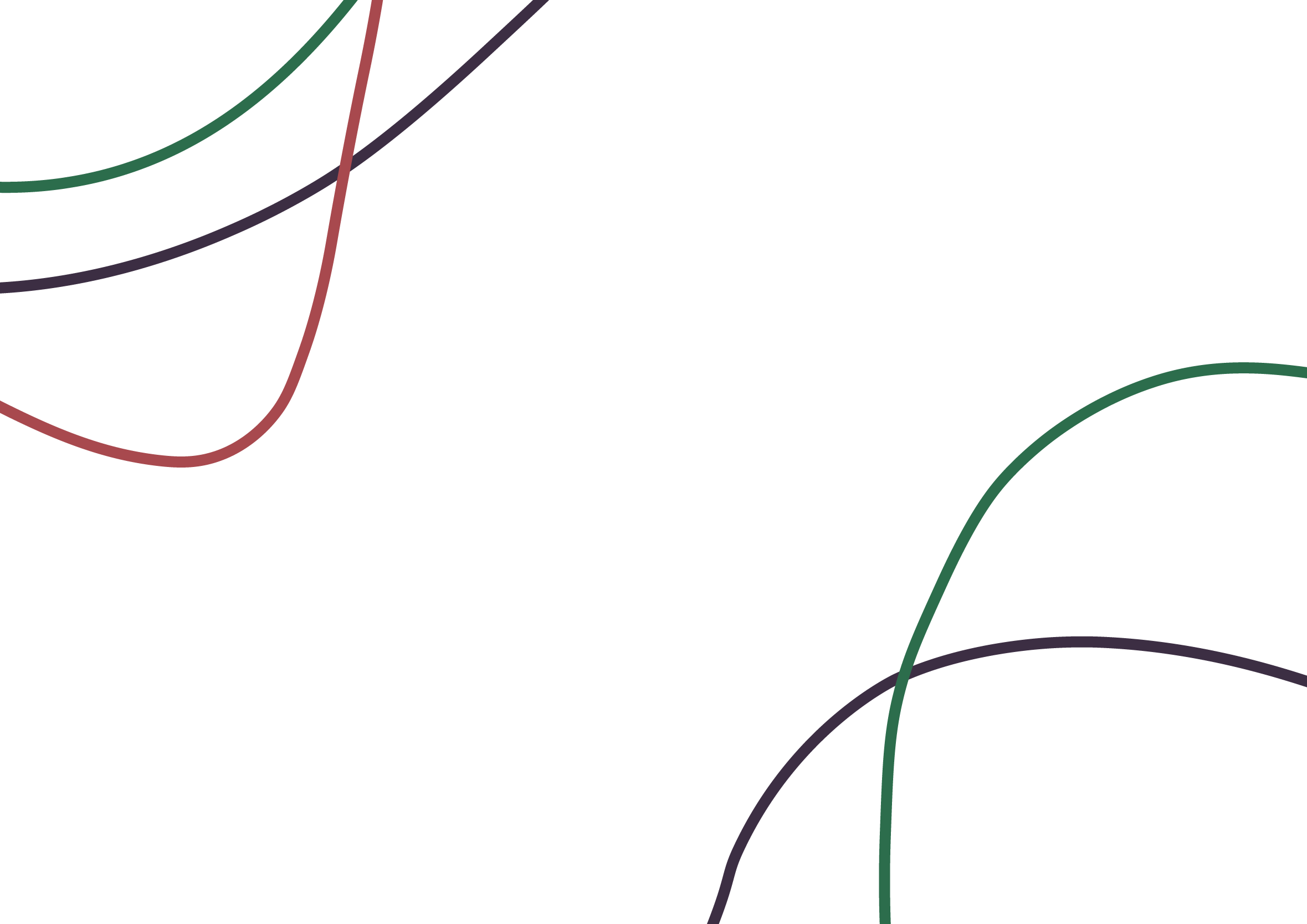 Експерементальні дослідження
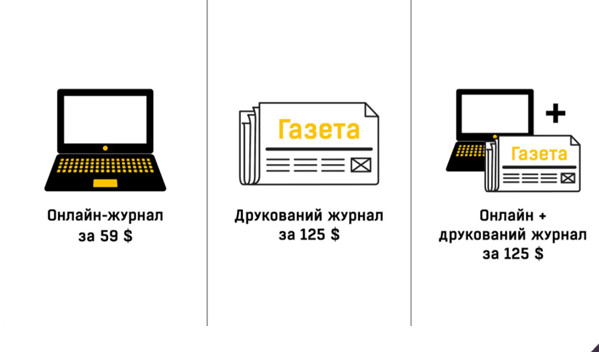 Дена Арієлі зацікавила пропозиція від журналу the Economist. Він пропонував три плани передплати:
16
0
84
Ден провів експеримент, аби перевірити свою теорію. 
Він вибрав 100 студентів з Sloan Business School MBA і запитав їх, який тип передплати вони б вибрали: 16 студентів вибрали онлайн-журнал за $59, 84 студенти віддали перевагу комбінованому плану за $125. Ніхто з них навіть не думав переплачувати лише друкований журнал!
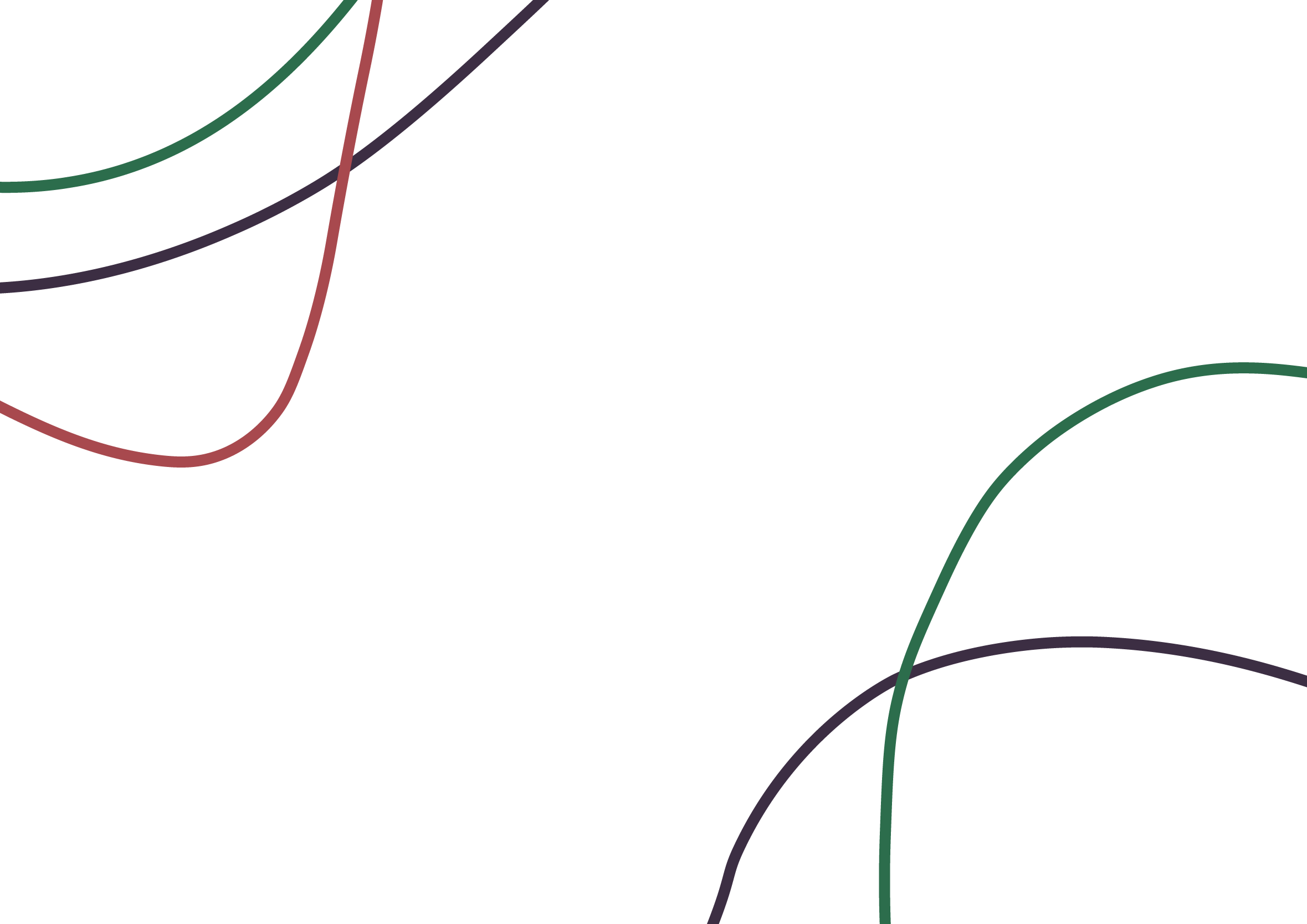 Експерементальні дослідження
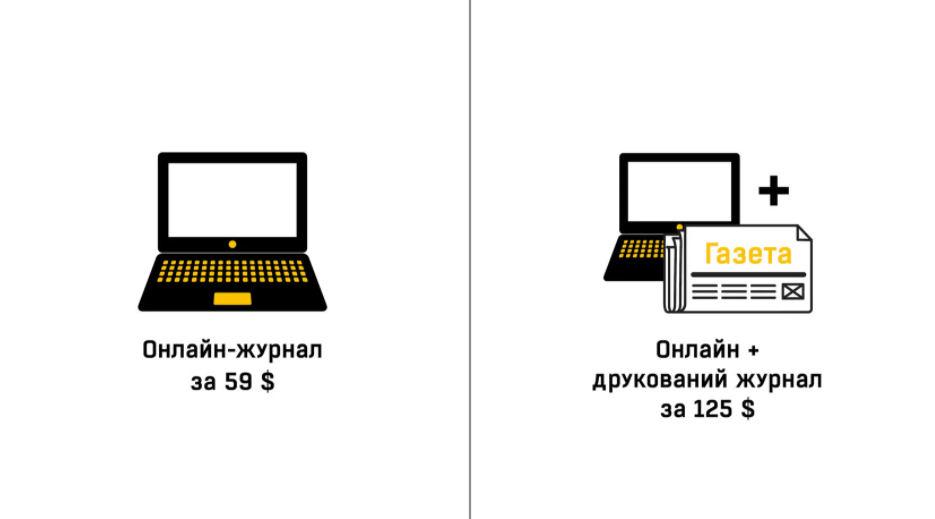 68
32
Більш дивовижні результати Ден отримав згодом, коли вибрав інших 100 студентів і запропонував їм лише два плани на вибір:
Який з них, на вашу думку, вибрали студенти? Ймовірно, більшість студентів, як і їхні попередники, віддали перевагу комбінованому плану. Адже Ден лише прибрав той план передплати, який ніхто не вибирав. Але цього разу комбіновану передплату вибрали лише 32 студенти, 68 — вибрали онлайн-журнал.
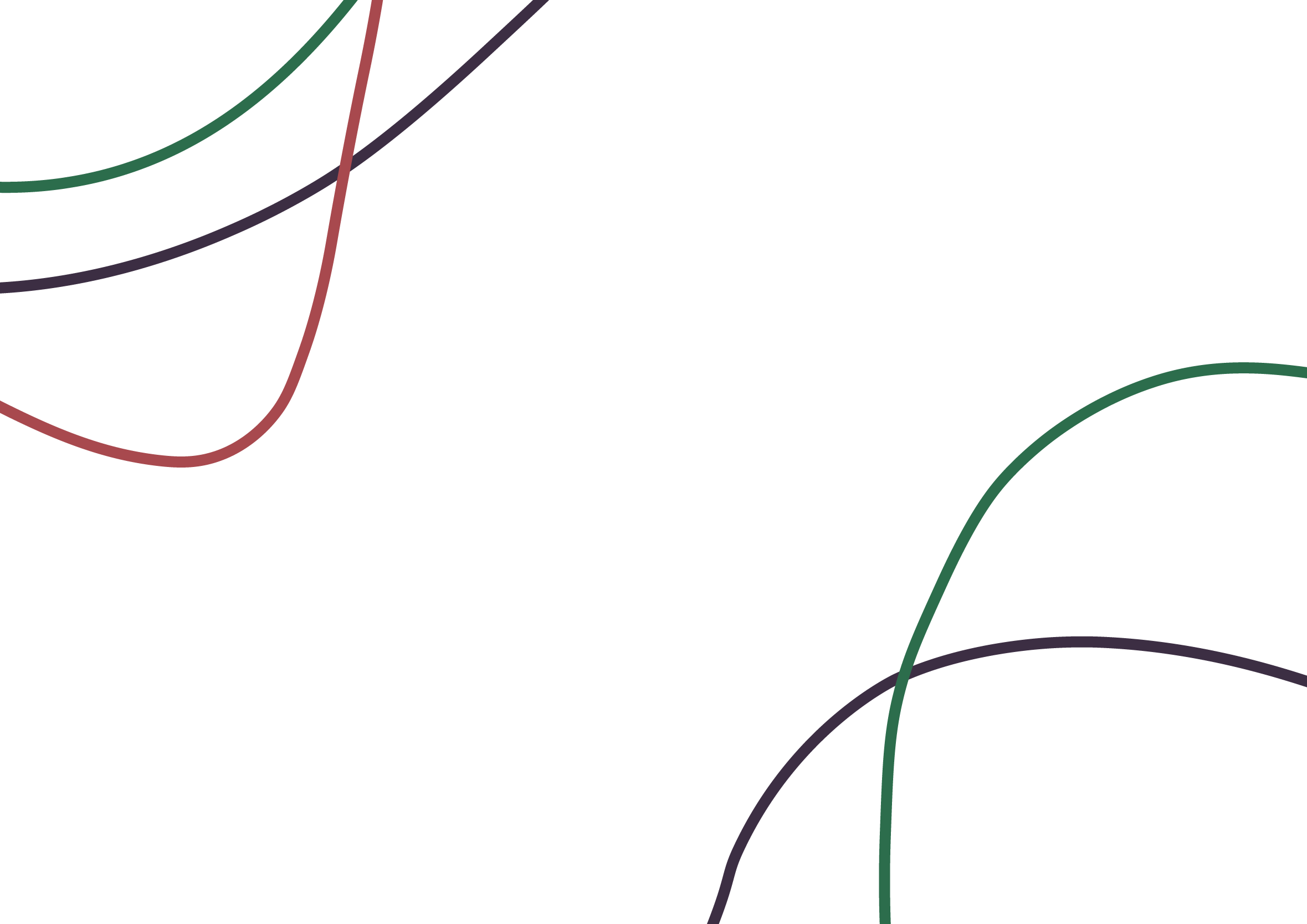 “Як ми обираємо собі пару?”
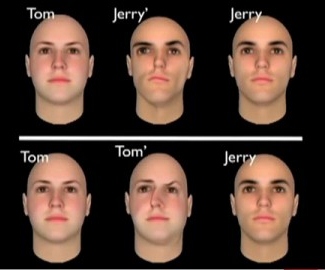 Ден Арієлі фотографує 60 студентів кампусу університету, та шляхом голосування студентів обирає два найбільш привабливих та схожих обличчя. 
 Дослідник в фотошопі підредагував всі фото, створивши їх комп'ютерну версію і створив “менш привабливу версію” одного з молодих людей. (позначена ‘).
 Чи спонуватиме понівічена фотографія учасників експерименту обрати схожу, але красивішу світилину?
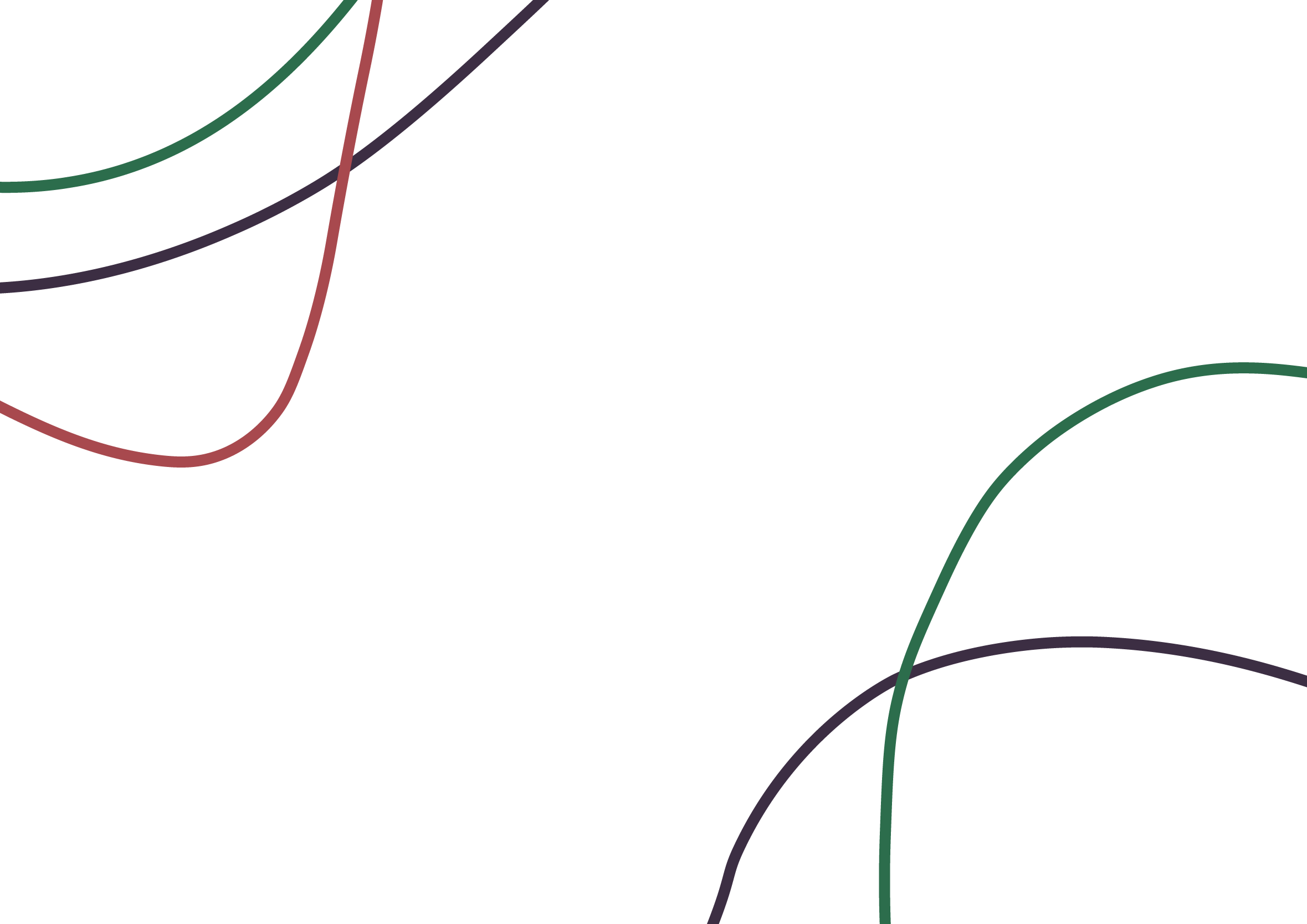 “Як ми обираємо собі пару?”
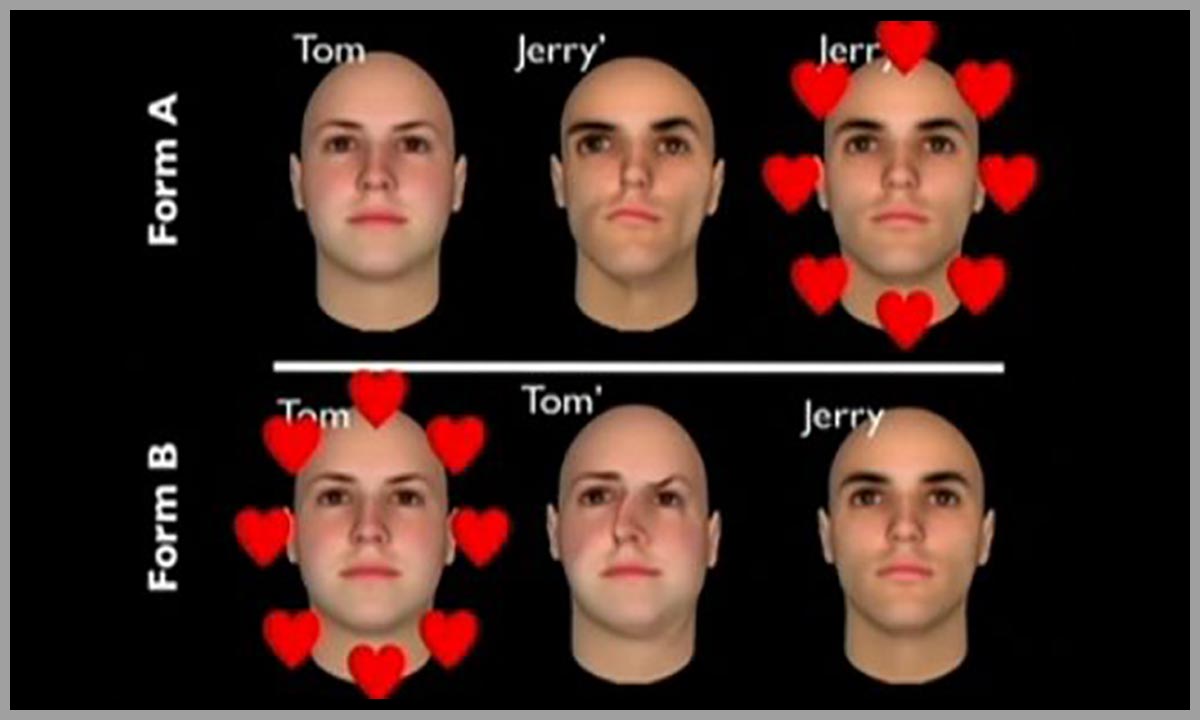 75% опитаних обрали схожу, але красивішу світлину парубка
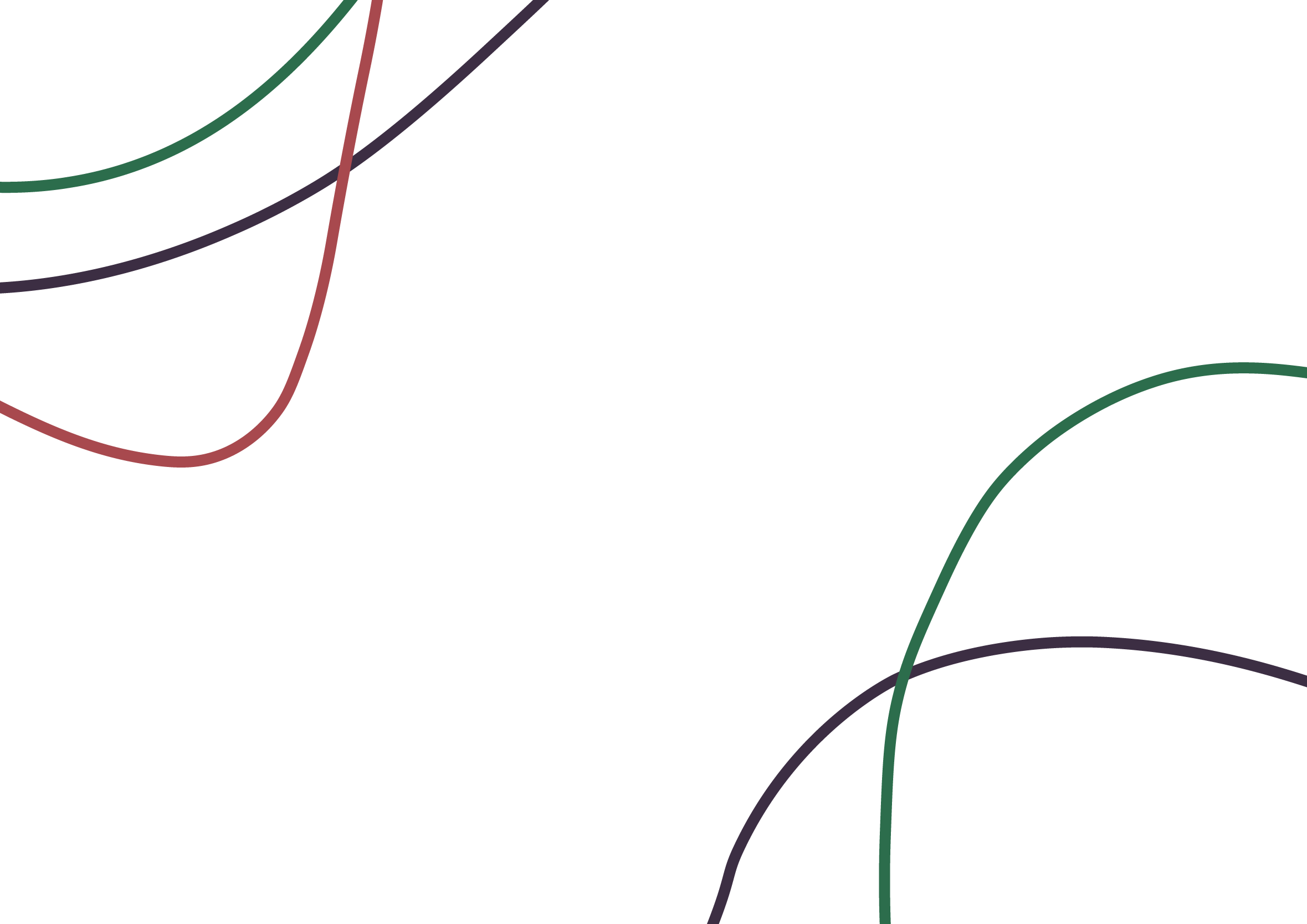 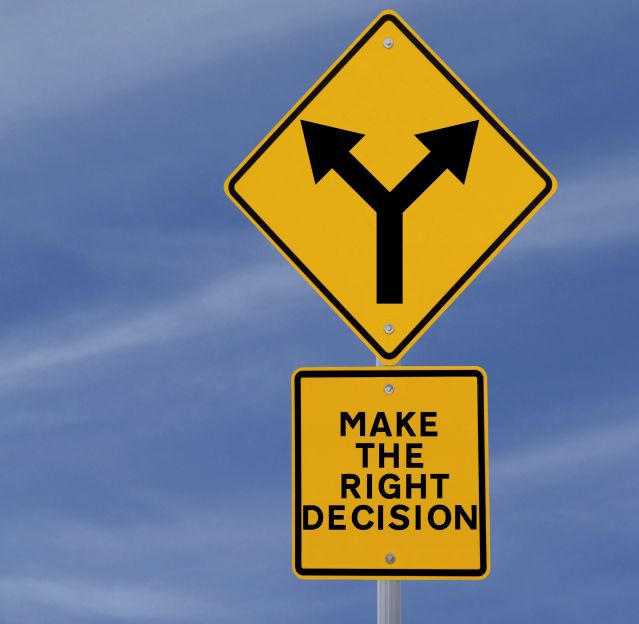 Висновки
Наше розуміння вартості продукту залежить від запропонованих варіантів. Ми не можемо відразу порівняти їх. Крім того, вибір студентів було легко передбачити. Ден вважає, що в основі цього лежить передбачувана ірраціональність — одна з засад поведінкової економіки
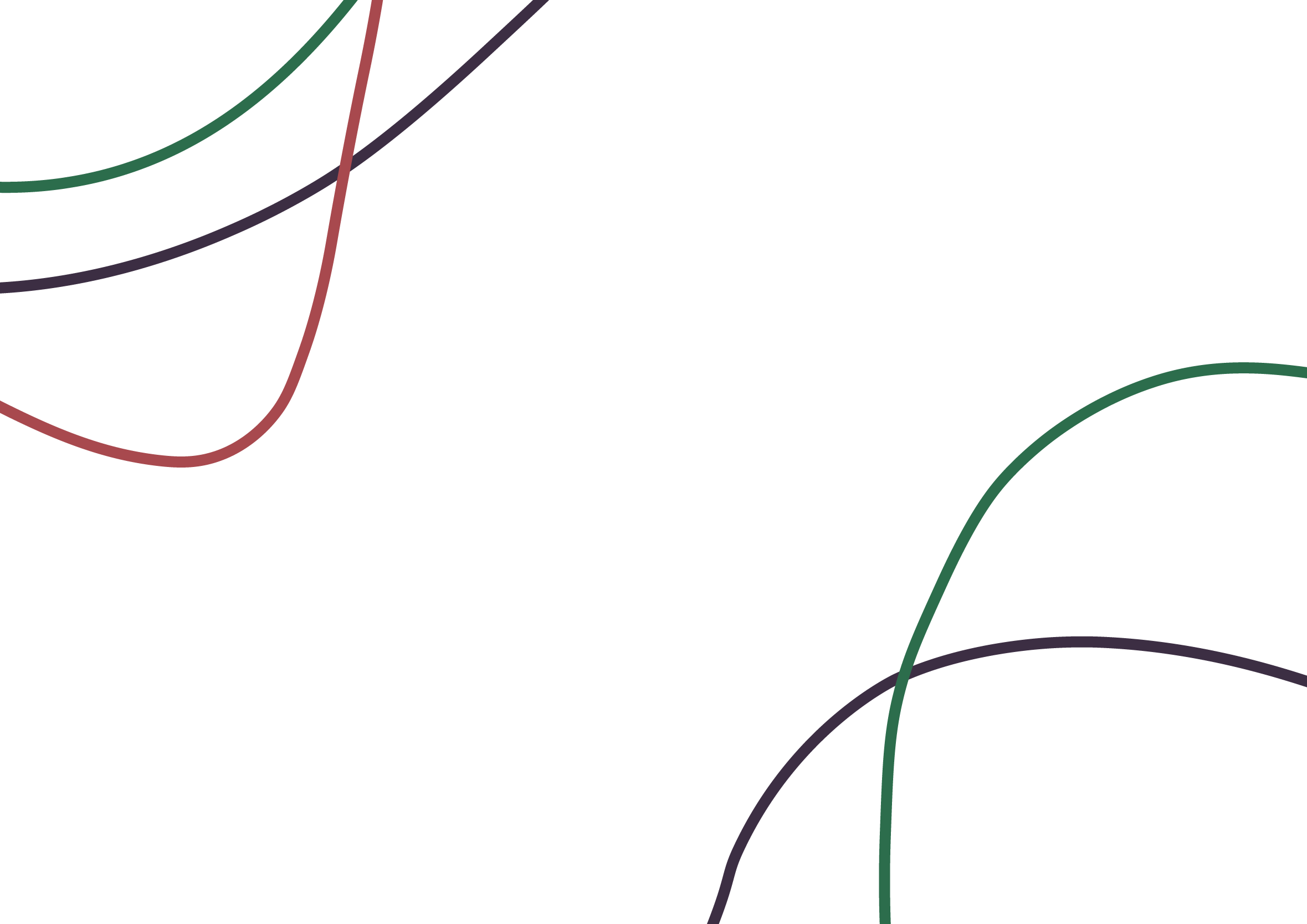 Підведення підсумків
Завдання:
Розробити рекламну афішу продукту (на Ваш вибір) використовуючи засади поведінкової економіки
ДЯКУЮ ЗА УВАГУ!
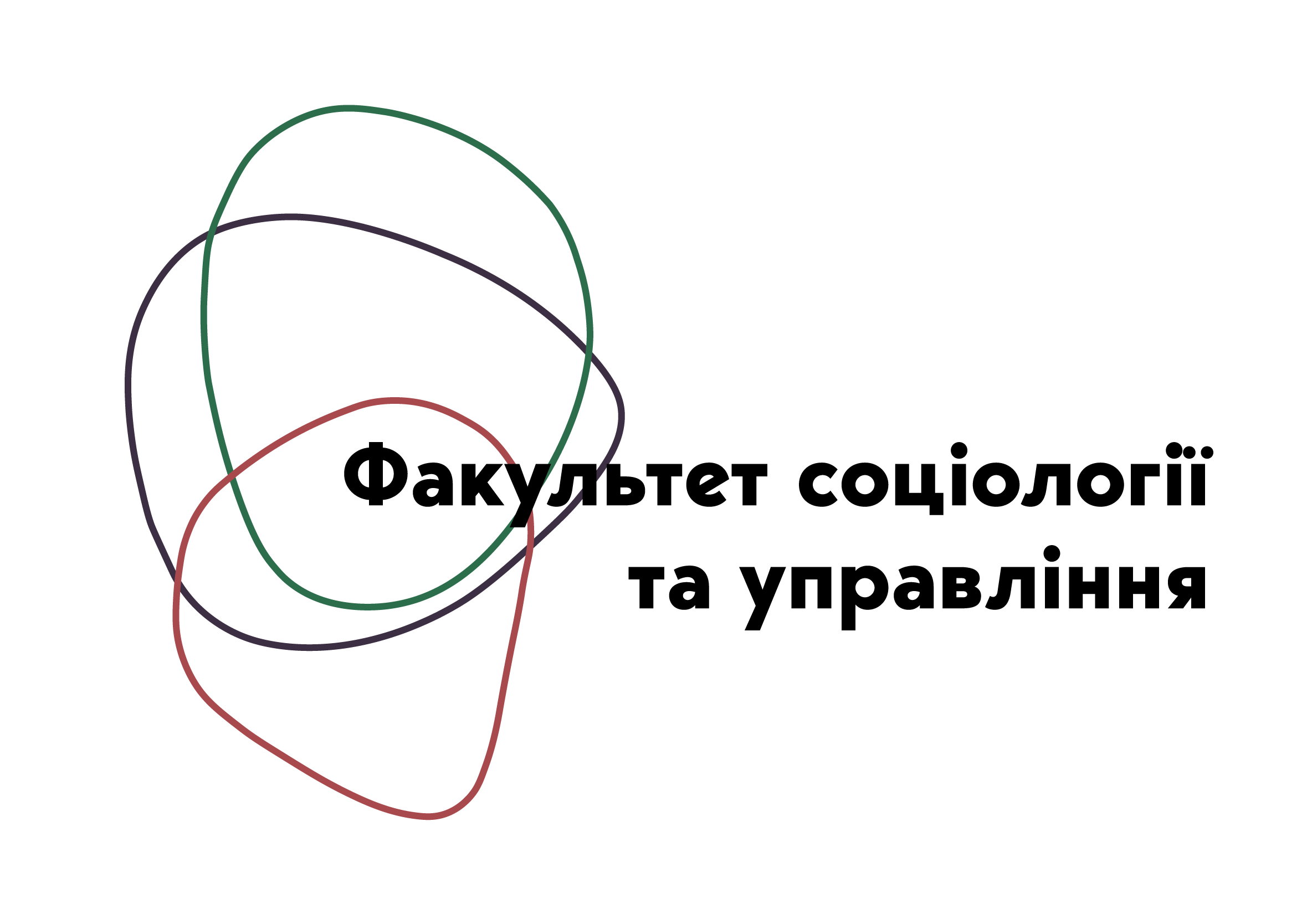 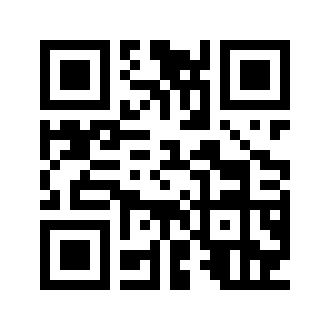 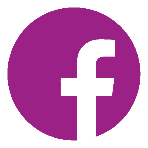 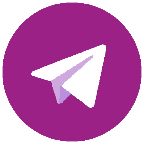 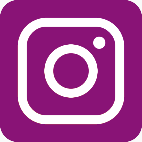 @fsu_znu